The Inclusion of Transgender Athletes in Higher Level Athletics
Sydney Abitanto, Exercise Science
Biological & Physiological Components
Cisgender women are known to be less strong and powerful than equally trained cisgender men.  The muscle strength of women is typically reported in the range of 40 to 75% of that of men.1 
Hormone Replacement Therapy (HRT) helps suppress testosterone levels in Male to Female (MTF) athletes which help to level testosterone levels to that of cisgender females. 1 
After 12 months HRT, trans women had significantly decreased strength, lean body mass, and muscle. 1 
After 4 months HRT, trans women had decreased hematocrit and hemoglobin levels equivalent to cisgender females. 1 
Mental Health Component
Trans athletes are forced to choose between their biology and their mind’s understanding of who they are. Moreover, they are struggling with being accepted by teammates, coaches, and competitors. Transgender athletes suffer from higher rates of bullying, anxiety, and depression, which makes it more difficult to train and compete. 2 These athletes deserve the same fairness and respect cisgender athletes receive.
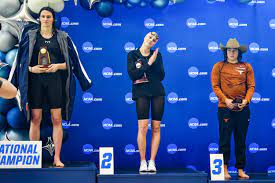 Current NCAA Rules and Regulations
The NCAA has recently updated their transgender student athlete policy in January 2022 to take a sport-by-sport approach, like the IOC (International Olympic Committee). 3
Each sport will be allowed to create their own rules in addition to the 2010 NCAA rules: A MTF (male to female) transgender athlete must go through a full calendar year of testosterone suppression to compete on a women’s team.
The new policy will be in full implementation August 1st, 2023, stating all transgender student athletes need to submit documentation to meet their sport-specific standard two times a year, at the beginning of their season and then six months later, every year they compete. 3
Current IOC Rules and Regulations
Stockholm Consensus of 2003 (updated in 2015) stated that transgender females that had transitioned before puberty could compete in the female gender category and vice versa for males.4
However, if they transition after puberty, the criteria to compete in the Olympics are stricter. The athlete must have legal documentation of their gender identity for over 4 years & must have undergone HRT to demonstrate testosterone levels under 10nmol·L.4
Lia Thomas
Lia Thomas is a MTF transgender swimmer at UPenn. After 2 years of competing as a male, she transitioned to a female. While she was making her change to the women’s team, the NCAA published their updated policy, and she was almost unable to compete at nationals. Lia went on to become the first transgender athlete to win a Division I national title.5
Conclusion
In order to determine the best solution to whether transgender athletes can compete against cisgender athletes, it is evident to look at the current policies higher-level athletics have now, the effects of HRT, and the effects on mental health. Transgender athletes should be included in higher-level athletics because the NCAA and IOC have inclusive policies as well as current scientific data proving the benefits of HRT and the negative effects on mental health.
References:
1. Miyashita, M.; Kanehisa, H. Dynamic peak torque related to age, sex, and performance. Res. Q. 1979, 50, 249–255.
2.Turban, J. (2021). Trans Girls Belong on Girls’ Sports Teams. Scientific American Mind, 32(3), 30.
3. Ingram, Benjamin James MD1; Thomas, Connie Lynn MD2. Transgender Policy in Sport, A Review of Current Policy and Commentary of the Challenges of Policy Creation. Current Sports Medicine Reports: June 2019 - Volume 18 - Issue 6 - p 239-247doi: 10.1249/JSR.0000000000000605 4. Genel, Myron MD. Transgender Athletes: How Can They Be Accommodated?. Current Sports Medicine Reports: 1/2 2017-Volume 16-Issue 1-p 12-13 doi: 10.1249/JSR.0000000000000321
5. Sanchez, R. (2022). To Swim as Herself. Sports Illustrated, 133(3), 60–69.